Con Maria affidiamo i nostri bimbi a Gesù
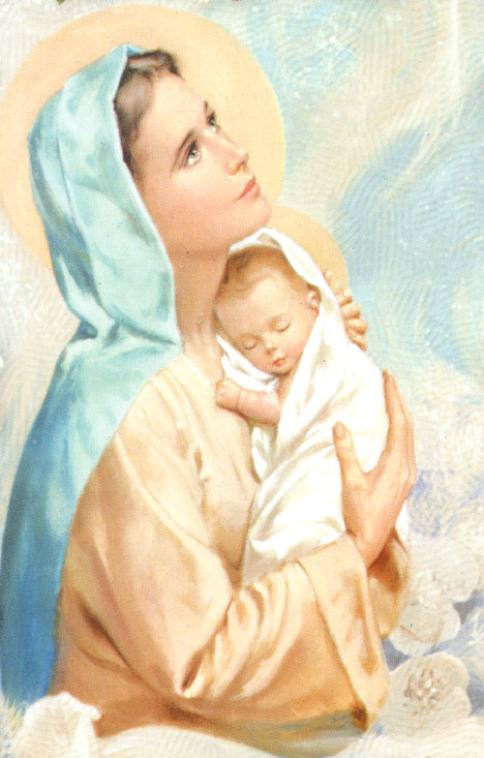 Scuola dell’infanzia Pescia
26 maggio 2012
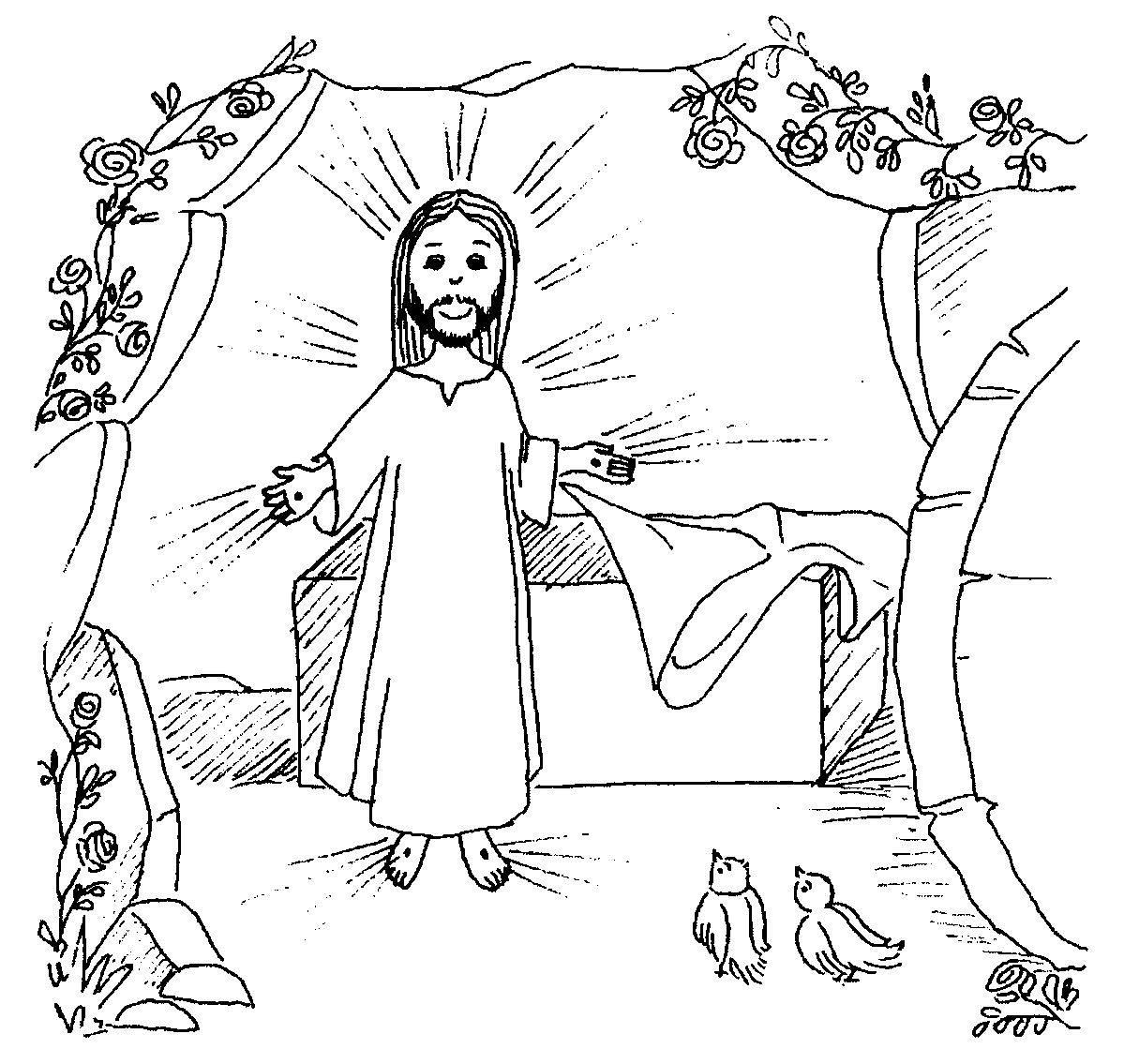 E' risorto
Cristo
CI INVITI
ALLA TUA FESTA
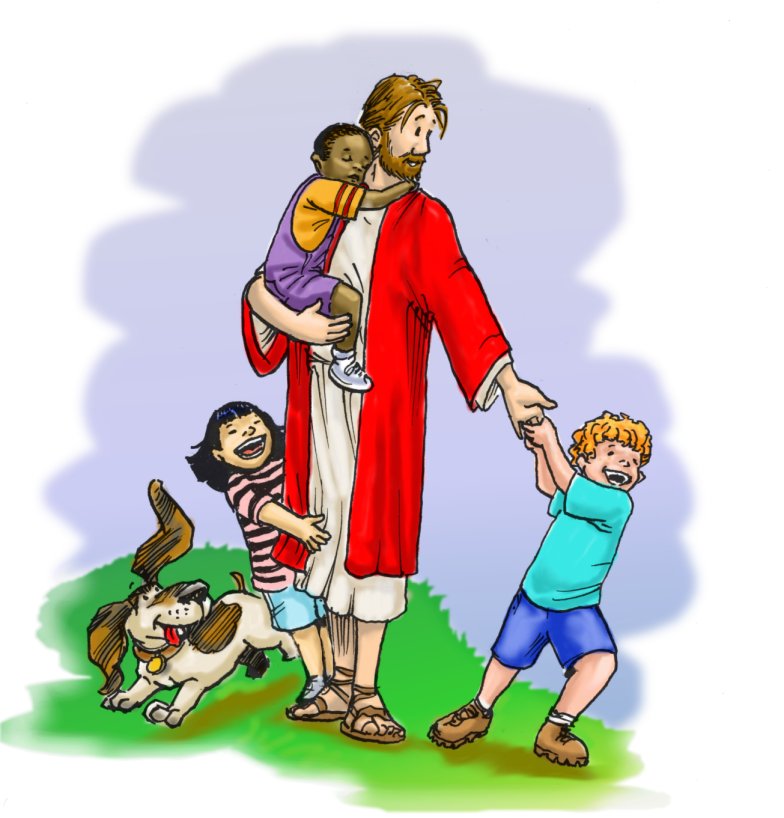 Ci inviti alla tua festa,
ci chiami intorno a te,
ci doni la tua vita, Gesù.
Ci inviti alla tua festa,
ci chiami intorno a te,
per vivere sempre con noi.
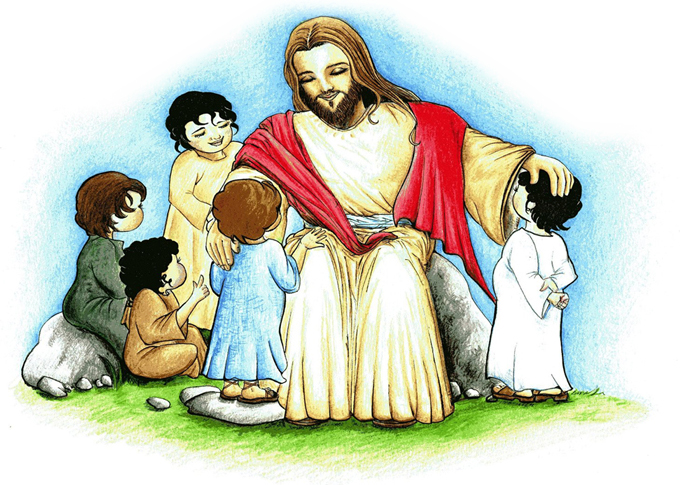 Per noi hai preparato il tuo banchetto,
l’incontro dei fratelli e amici tuoi.
La casa tua risuona già di canti:
con grande gioia accogli tutti noi.
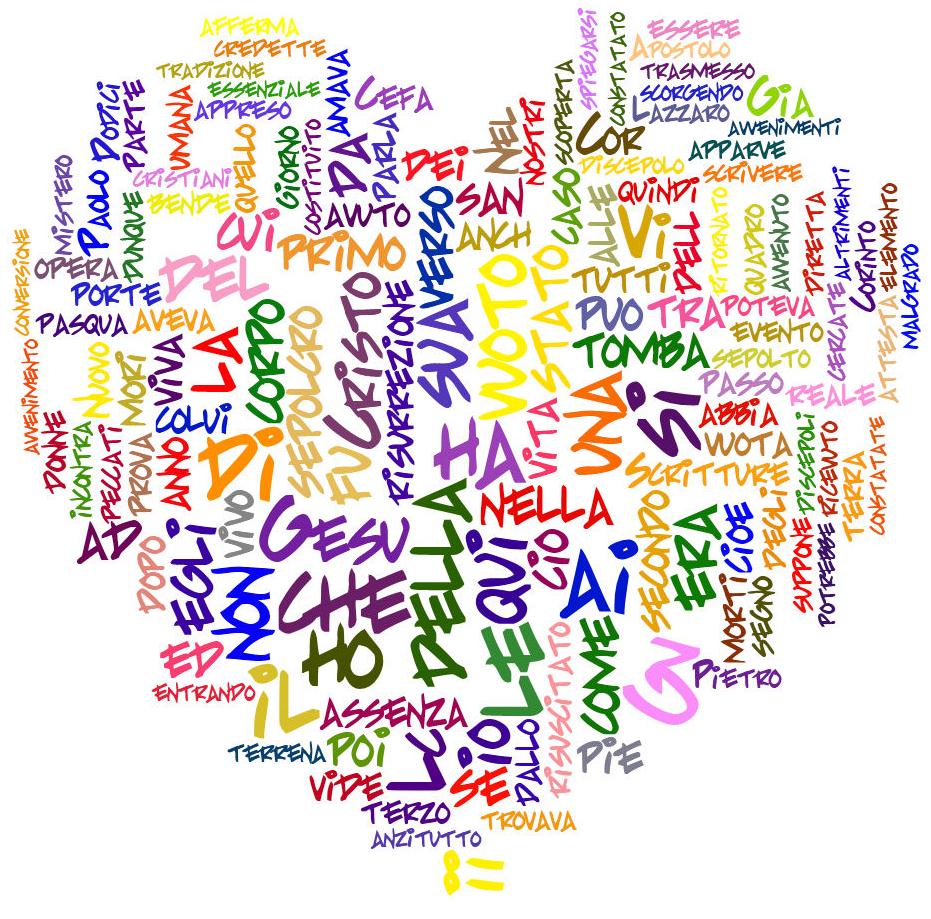 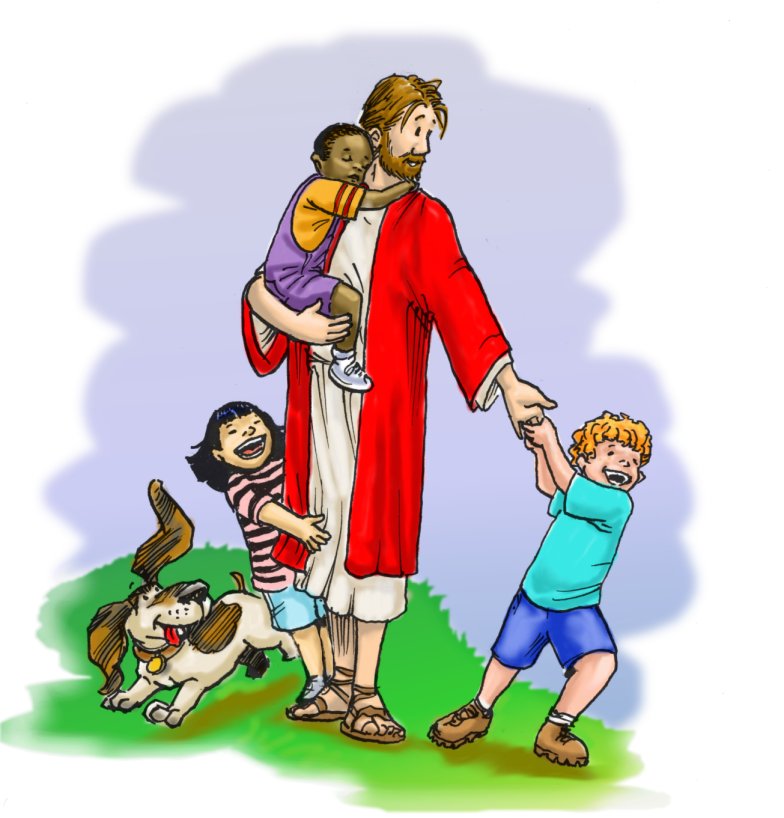 Ci inviti alla tua festa,
ci chiami intorno a te,
ci doni la tua vita, Gesù.
Ci inviti alla tua festa,
ci chiami intorno a te,
per vivere sempre con noi.
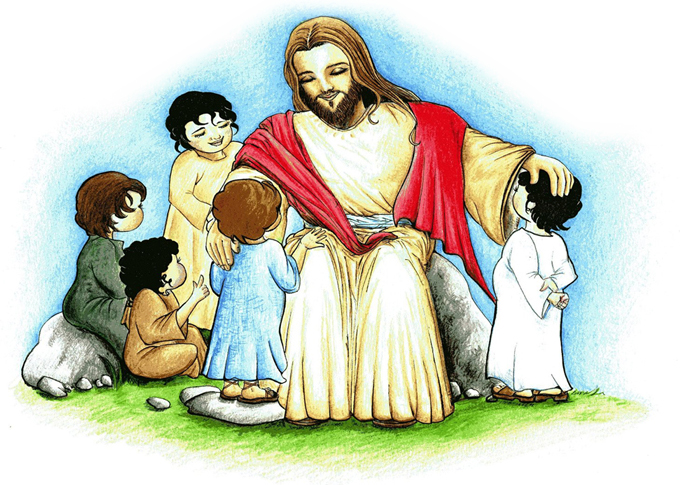 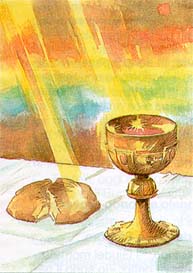 Ti accoglieremo in mezzo a noi, Signore,
ascolteremo quello che dirai.
Riceveremo il dono più grande:
il Pane della vita che sei tu.
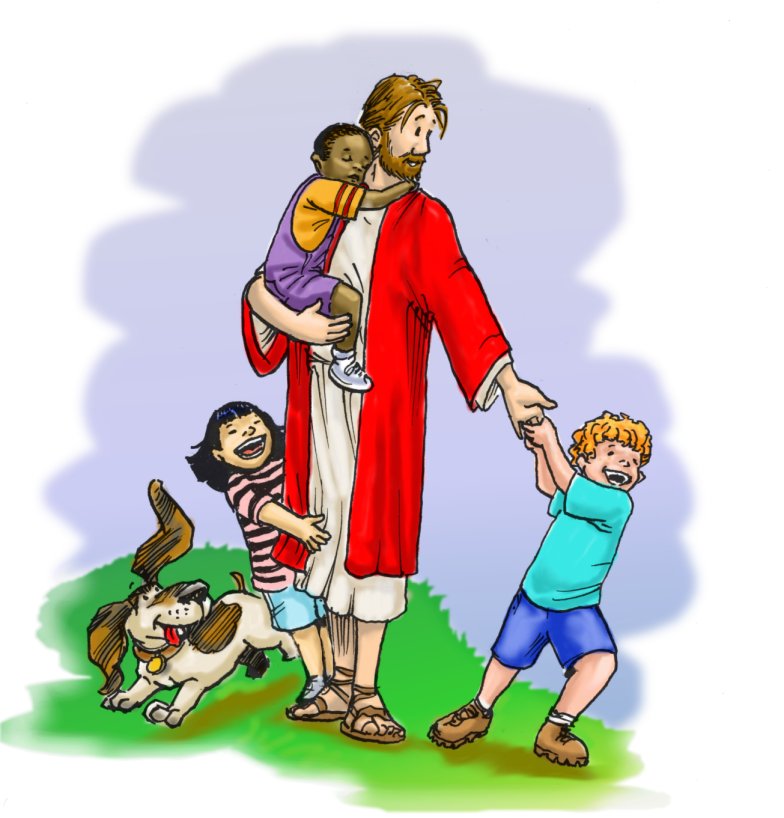 Ci inviti alla tua festa,
ci chiami intorno a te,
ci doni la tua vita, Gesù.
Ci inviti alla tua festa,
ci chiami intorno a te,
per vivere sempre con noi.
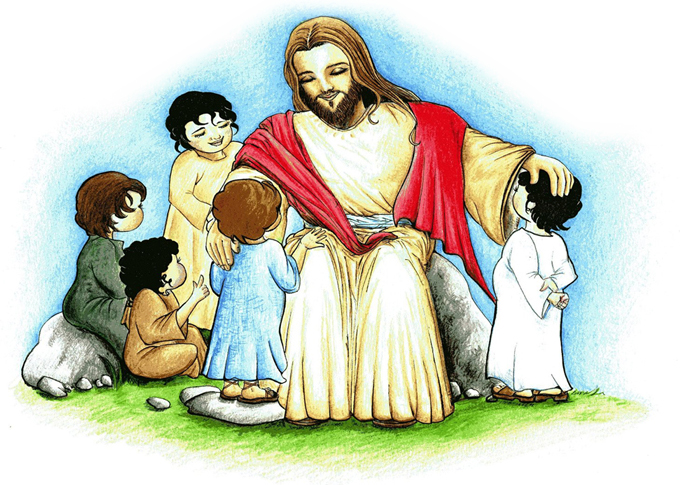 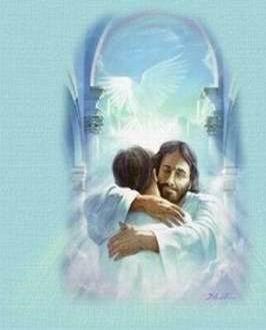 Mangiando il tuo Pane alla tua festa,
diventeremo come te, Gesù.
Sarai la forza della nostra vita,
sarai la gioia che non finirà.
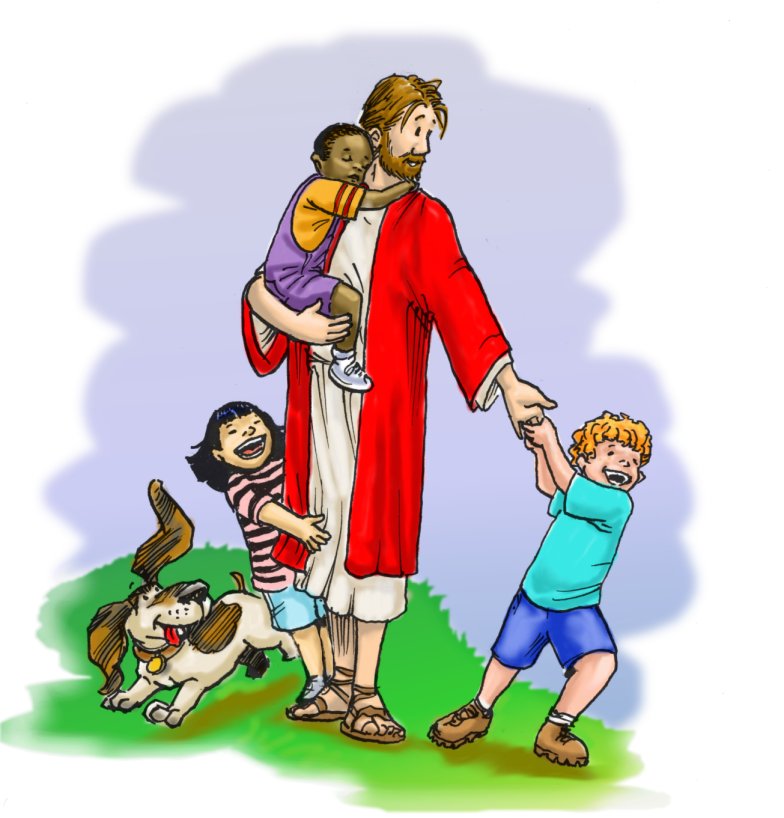 Ci inviti alla tua festa,
ci chiami intorno a te,
ci doni la tua vita, Gesù.
Ci inviti alla tua festa,
ci chiami intorno a te,
per vivere sempre con noi.
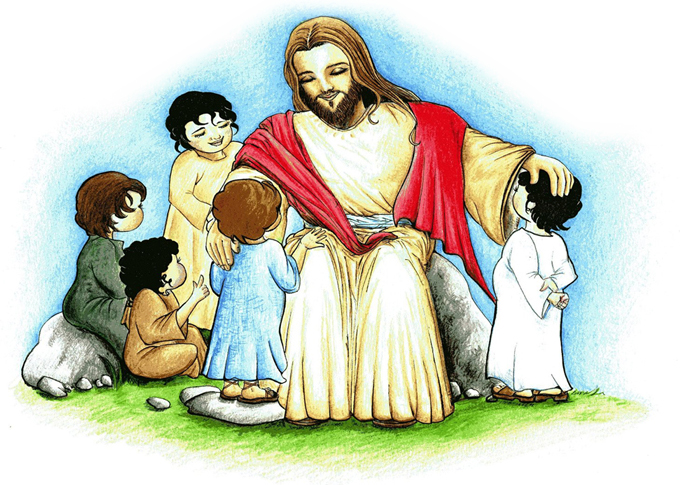 Nel nome del Padre, e del Figlio 
e dello Spirito Santo.			
Amen. 

Il Signore sia con voi.
E con il tuo spirito.
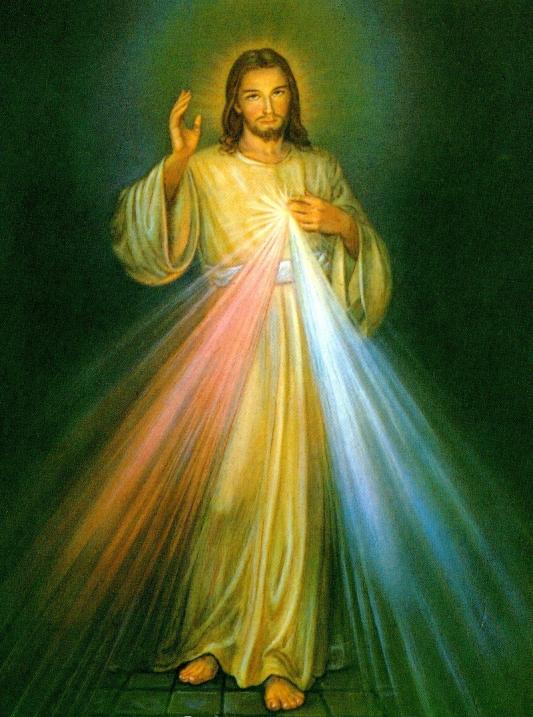 Confesso a Dio Onnipotente 
e a voi fratelli che ho molto peccato in pensieri, 
parole, opere e omissioni. 
Per mia colpa, mia colpa, 
mia grandissima colpa, 
e supplico la Beata sempre Vergine Maria, gli angeli, i Santi 
e voi fratelli di pregare per me 
il Signore Dio nostro.
Dio, Padre buono, 
che ci perdona sempre 
quando siamo pentiti di vero cuore, abbia misericordia di noi, 
perdoni i nostri peccati 
e ci conduca alla vita eterna.
Amen.
Gloria, gloria 
in cielo a Dio 
e pace in terra 
agli uomini 
di buona volontà.
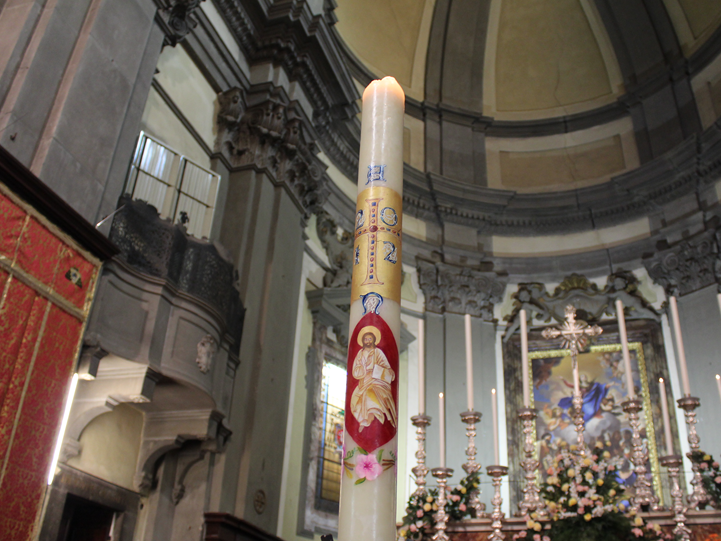 Ti lodiamo, 
ti benediciamo, rendiamo grazie per la tua infinita bontà.
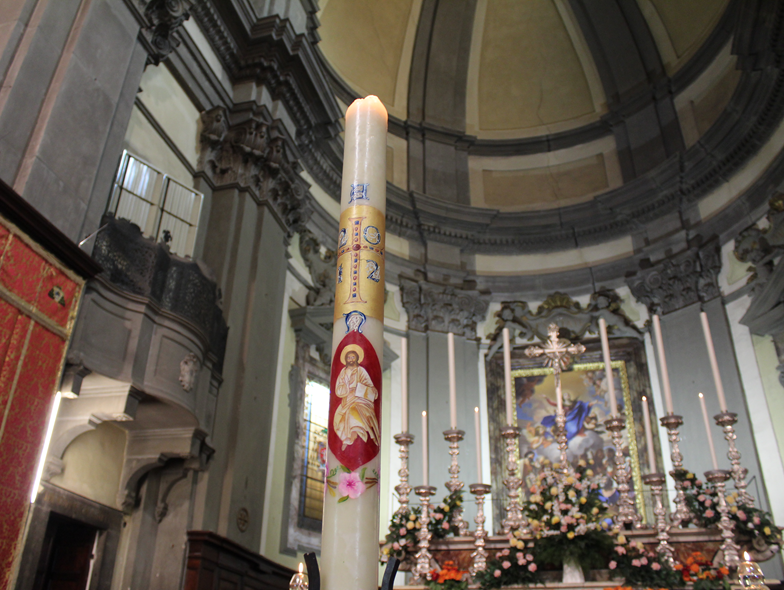 Signore Dio, Re del cielo, Dio Padre Onnipotente.
Signore Dio, Agnello di Dio,
abbi pietà, pietà di noi, 
pietà di noi.
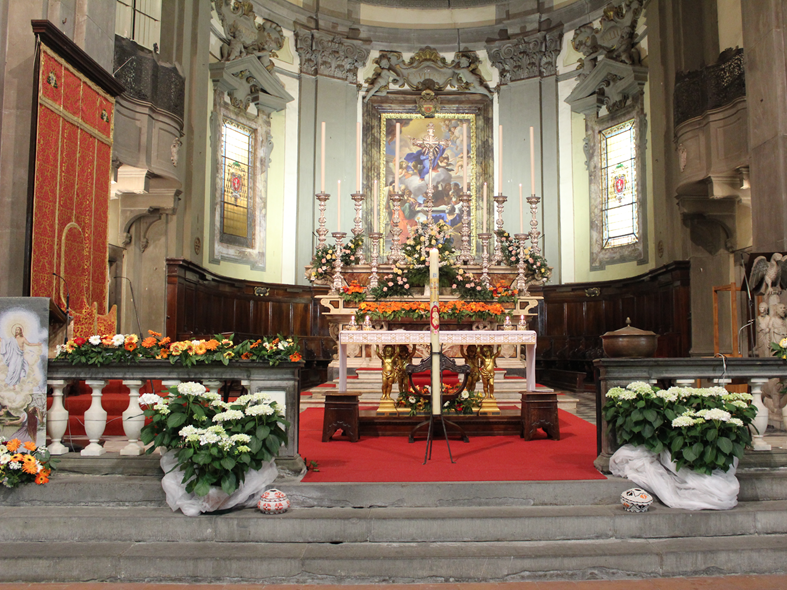 Gloria, gloria 
in cielo a Dio 
e pace in terra 
agli uomini 
di buona volontà.
Ti adoriamo, 
ti glorifichiamo, rendiamo grazie per la tua infinita bontà.
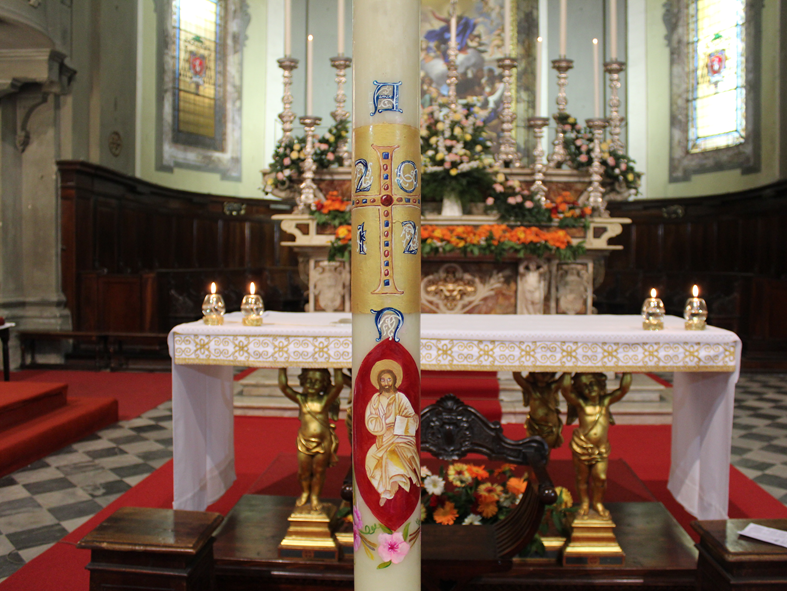 Tu che togli i peccati del mondo, accogli la nostra supplica.
Tu che siedi alla destra 
del Padre, 
abbi pietà, 
pietà di noi, 
pietà di noi.
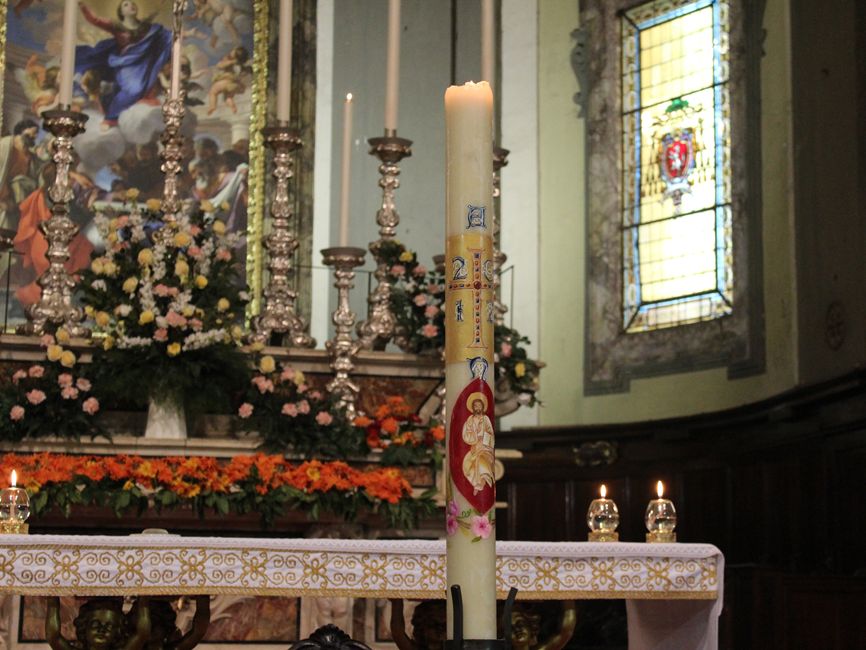 Perché solo tu il Santo, solo il Signore, solo tu l’Altissimo Gesù; con lo Spirito Santo, nella gloria di Dio Padre Onnipotente. Amen.
O Dio, che ci hai redenti nel Cristo tuo Figlio messo a morte per i nostri peccati e risuscitato alla vita immortale, confermaci con il tuo Spirito di verità, perché nella gioia che viene da te, siamo pronti a rispondere a chiunque ci domandi ragione della speranza che è in noi. Per il nostro Signore Gesù Cristo, tuo Figlio, che è Dio, e vive e regna con te, nell'unità dello Spirito Santo, per tutti i secoli dei secoli. 			Amen.
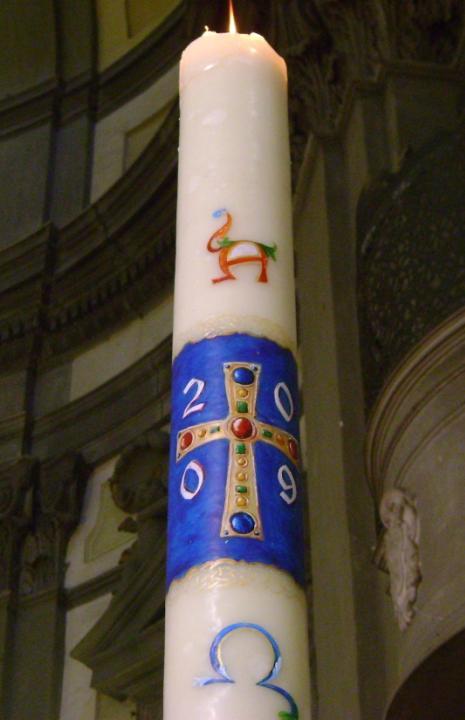 Liturgia
della
PAROLA
Dagli Atti degli Apostoli

Mentre stava compiendosi il giorno della Pentecoste, si trovavano tutti insieme nello stesso luogo. Venne all’improvviso dal cielo un fragore, quasi un vento che si abbatte impetuoso, e riempì tutta la casa dove stavano.
Apparvero loro lingue come di fuoco, che si dividevano, e si posarono su ciascuno di loro, e tutti furono colmati di Spirito Santo e cominciarono a parlare in altre lingue, nel modo in cui lo Spirito dava loro il potere di esprimersi.
Abitavano allora a Gerusalemme Giudei osservanti, di ogni nazione che è sotto il cielo. A quel rumore, la folla si radunò e rimase turbata, perché ciascuno li udiva parlare nella propria lingua.
Erano stupiti e, fuori di sé per la meraviglia, dicevano: «Tutti costoro che parlano non sono forse Galilei? E come mai ciascuno di noi sente parlare nella propria lingua nativa?
Siamo Parti, Medi, Elamìti; abitanti della Mesopotamia, della Giudea e della Cappadòcia, del Ponto e dell’Asia, della Frigia e della Panfìlia, dell’Egitto e delle parti della Libia vicino a Cirene, Romani qui residenti, Giudei e proséliti, Cretesi e Arabi, e li udiamo parlare nelle nostre lingue delle grandi opere di Dio».

Parola di Dio.	
Rendiamo grazie a Dio.
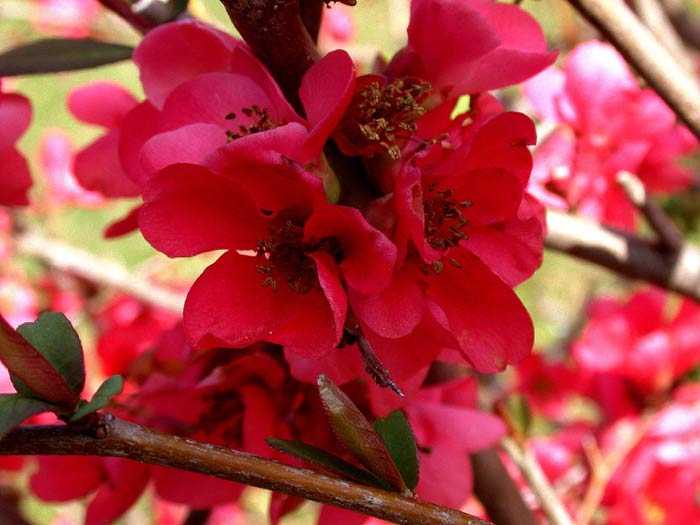 Salmo responsoriale
Manda il tuo Spirito, Signore, *
a rinnovare la terra.
Benedici il Signore, anima mia! Sei tanto grande, Signore, mio Dio! Quante sono le tue opere, Signore! Le hai fatte tutte con saggezza; la terra è piena delle tue creature
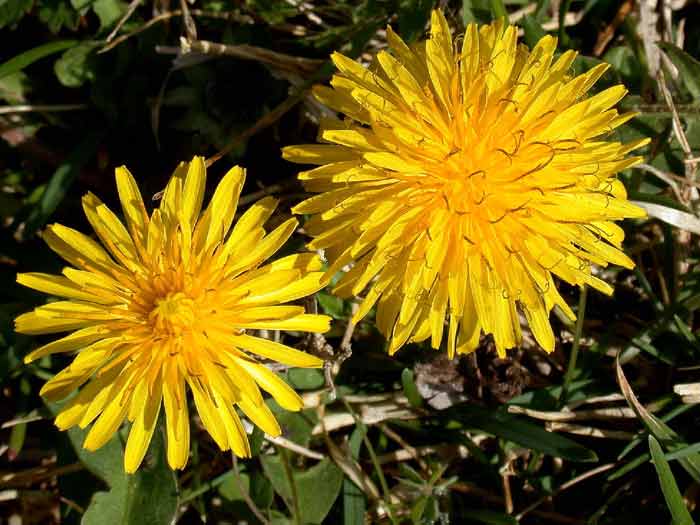 Manda il tuo Spirito, Signore, *
a rinnovare la terra.
Togli loro il respiro: muoiono, e ritornano nella loro polvere. Mandi il tuo spirito, sono creati, e rinnovi la faccia della terra.
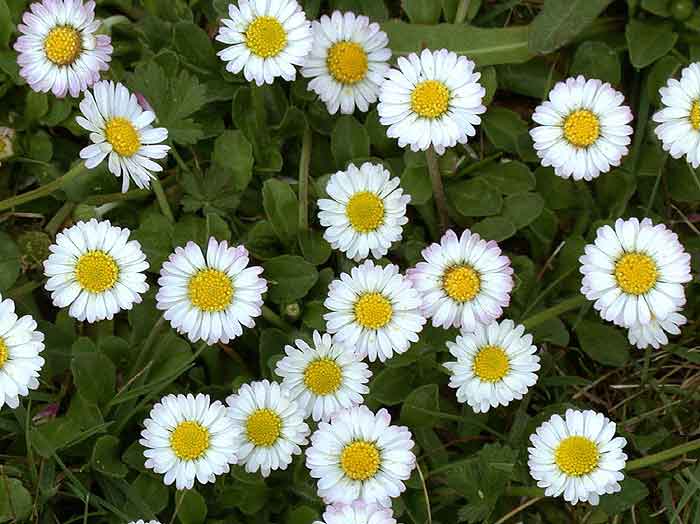 Manda il tuo Spirito, Signore, *
a rinnovare la terra.
Sia per sempre la gloria del Signore; gioisca il Signore delle sue opere. A lui sia gradito il mio canto, io gioirò nel Signore.
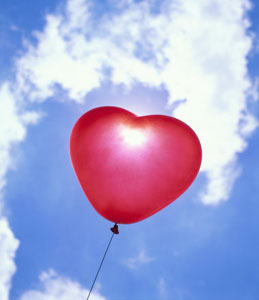 Alleluia! alleluia, con la voce e con il cuore.
Alleluia! Alleluia, noi cantiamo a te, Signore.
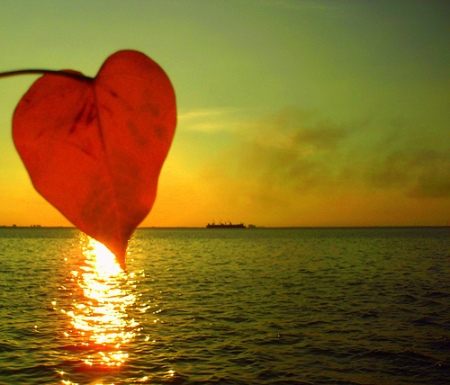 Alleluia! Alleluia! Ora che ci parli tu,
apriremo i nostri cuori e ascolteremo te, Gesù.
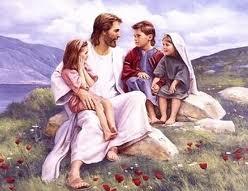 Siamo intorno a te per ascoltare
quello che hai da dire oggi a noi.
Folle di fanciulli accoglievi tu…
e dicevi che il tuo Regno appartiene a tutti loro.
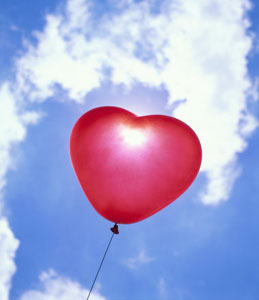 Alleluia! alleluia, con la voce e con il cuore.
Alleluia! Alleluia, noi cantiamo a te, Signore.
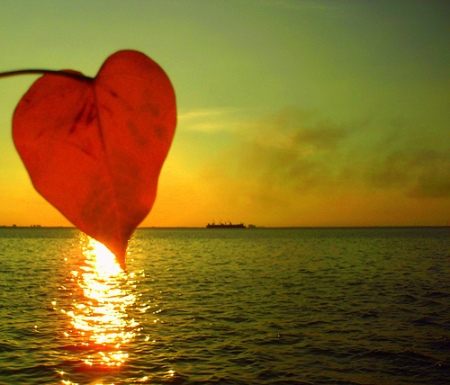 Alleluia! Alleluia! Ora che ci parli tu,
apriremo i nostri cuori e ascolteremo te, Gesù.
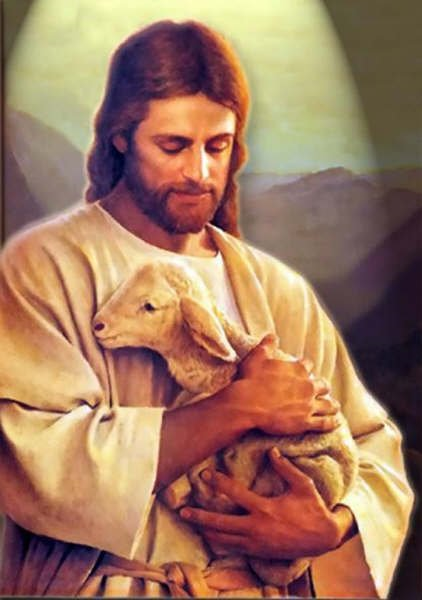 Se uno mi ama, 
osserverà la mia parola, 
dice il Signore, 
e il Padre mio 
lo amerà e noi verremo a lui.
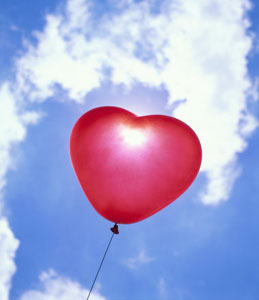 Alleluia! alleluia, con la voce e con il cuore.
Alleluia! Alleluia, noi cantiamo a te, Signore.
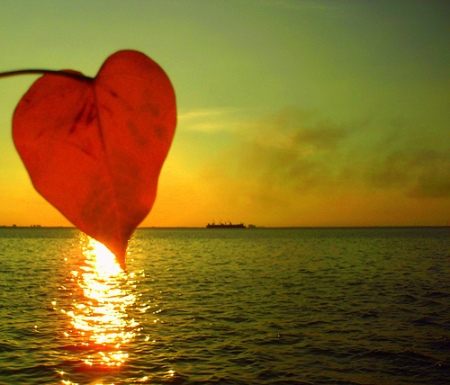 Alleluia! Alleluia! Ora che ci parli tu,
apriremo i nostri cuori e ascolteremo te, Gesù.
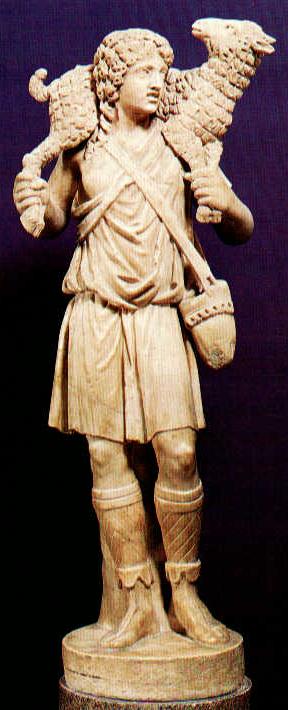 Il Signore sia con voi.
E con il tuo Spirito.

Dal vangelo 
secondo Giovanni.
Gloria a te, o Signore.
In quel tempo, Gesù disse ai suoi discepoli: 
«Quando verrà il Paràclito, che io vi manderò dal Padre, lo Spirito della verità che procede dal Padre, egli darà testimonianza di me; e anche voi date testimonianza, perché siete con me fin dal principio.
Molte cose ho ancora da dirvi, ma per il momento non siete capaci di portarne il peso. Quando verrà lui, lo Spirito della verità, vi guiderà a tutta la verità, perché non parlerà da se stesso, ma dirà tutto ciò che avrà udito e vi annuncerà le cose future.
Egli mi glorificherà, perché prenderà da quel che è mio e ve lo annuncerà. Tutto quello che il Padre possiede è mio; per questo ho detto che prenderà da quel che è mio e ve lo annuncerà».
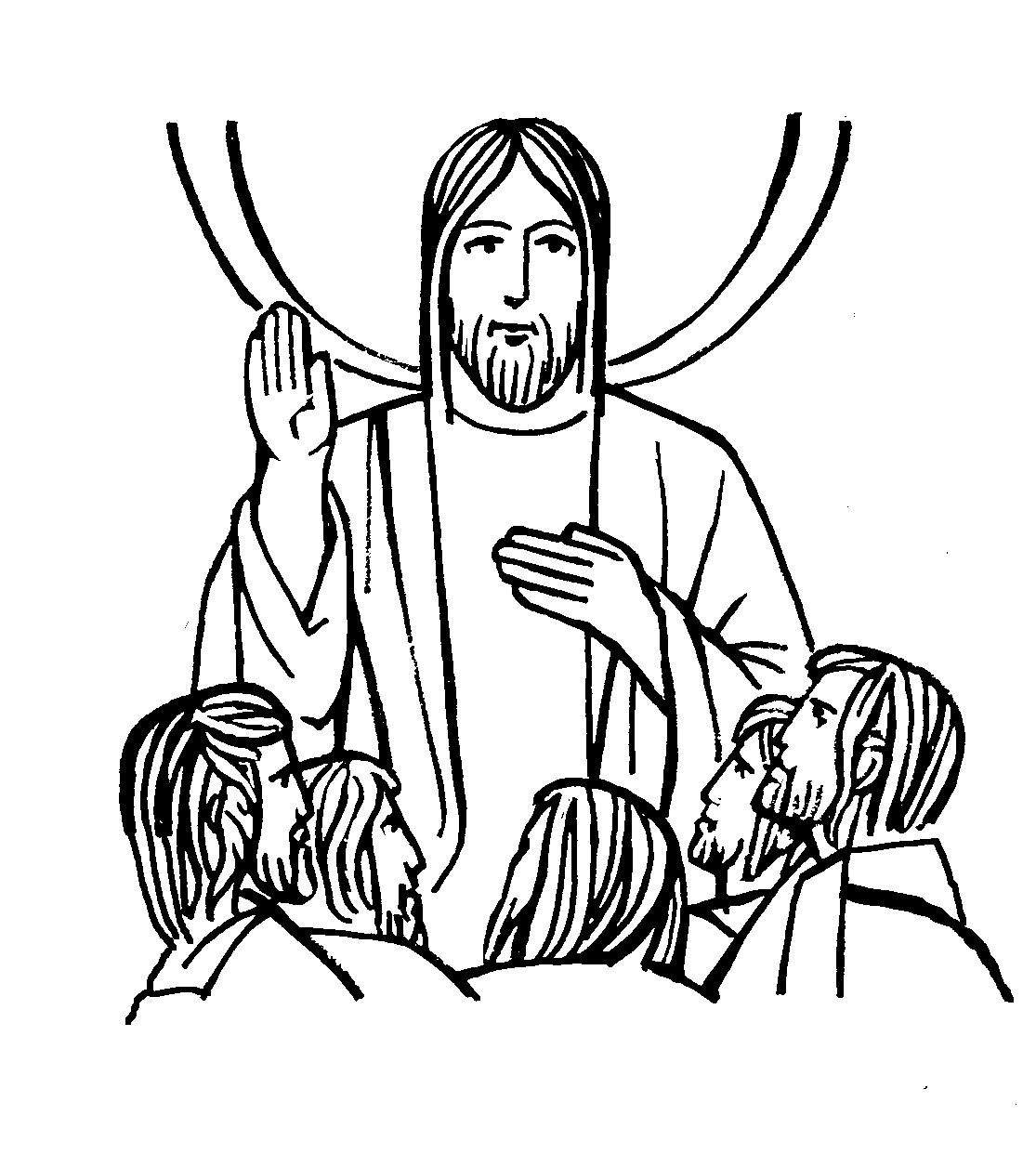 Parola
del
Signore.
Lode a te, o Cristo.
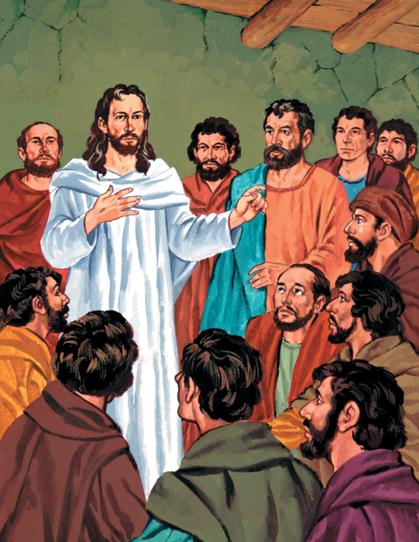 Io credo in Dio,
Padre onnipotente, 
creatore del cielo e della terra; 
e in Gesù Cristo, 
suo unico Figlio, nostro Signore, il quale fu concepito 
di Spirito Santo, 
nacque da Maria Vergine,
patì sotto Ponzio Pilato, 
fu crocifisso, morì e fu sepolto; discese agli inferi; 
il terzo giorno 
risuscitò da morte; 
salì al cielo, 
siede alla destra 
di Dio Padre onnipotente; 
di là verrà a giudicare 
i vivi e i morti.
Credo nello Spirito Santo, 
la santa Chiesa cattolica, 
la comunione dei santi, 
la remissione dei peccati, 
la risurrezione della carne, 
la vita eterna. 
Amen.
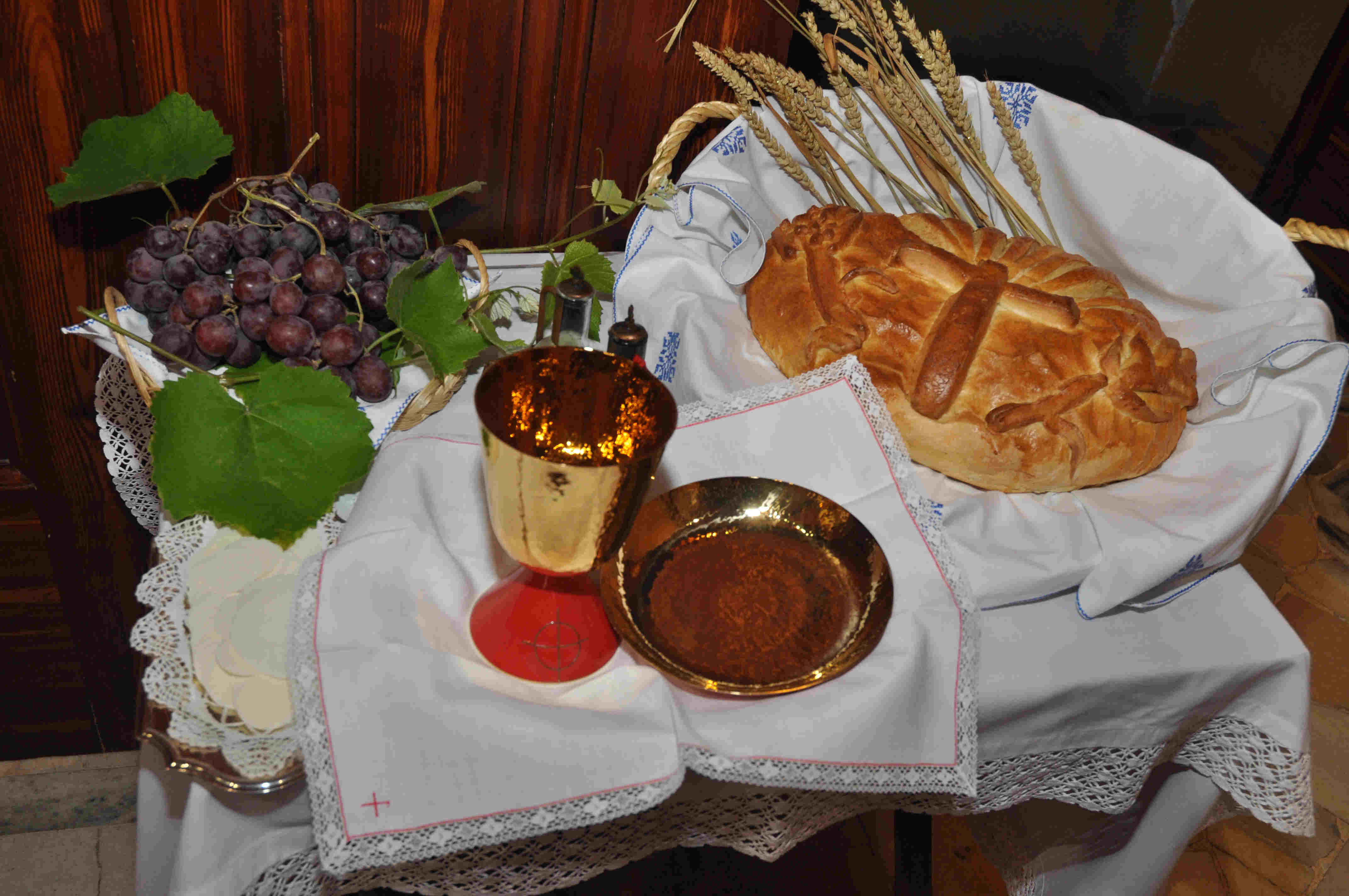 BENEDETTO
SEI TU,
SIGNORE DIO
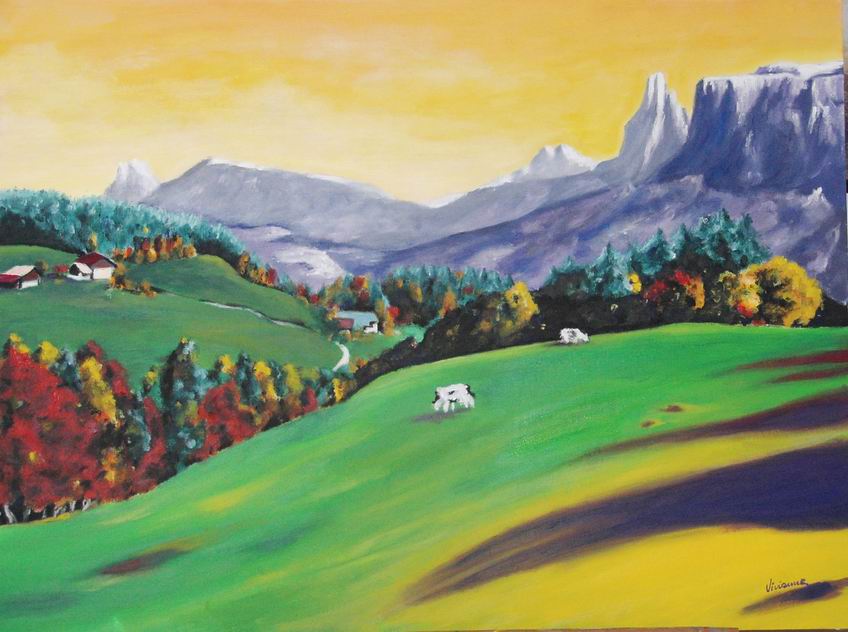 Benedetto sei tu, Signore Dio,
Creatore del cielo e della terra:
tu hai fatto ogni cosa molto buona
per donarla all’umanità.
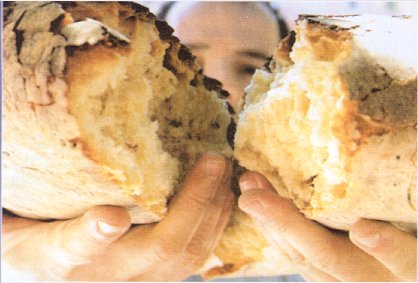 Ecco il pane, frutto della terra,
che offriamo a te da questo altare:
diverrà così nelle tue mani
il divino Corpo di Gesù.
Benedetto nei secoli il Signore.
Benedetto nei secoli il Signor.
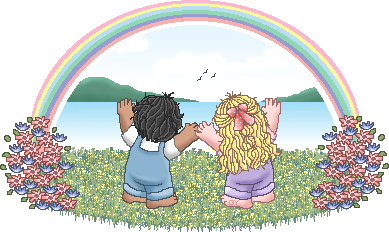 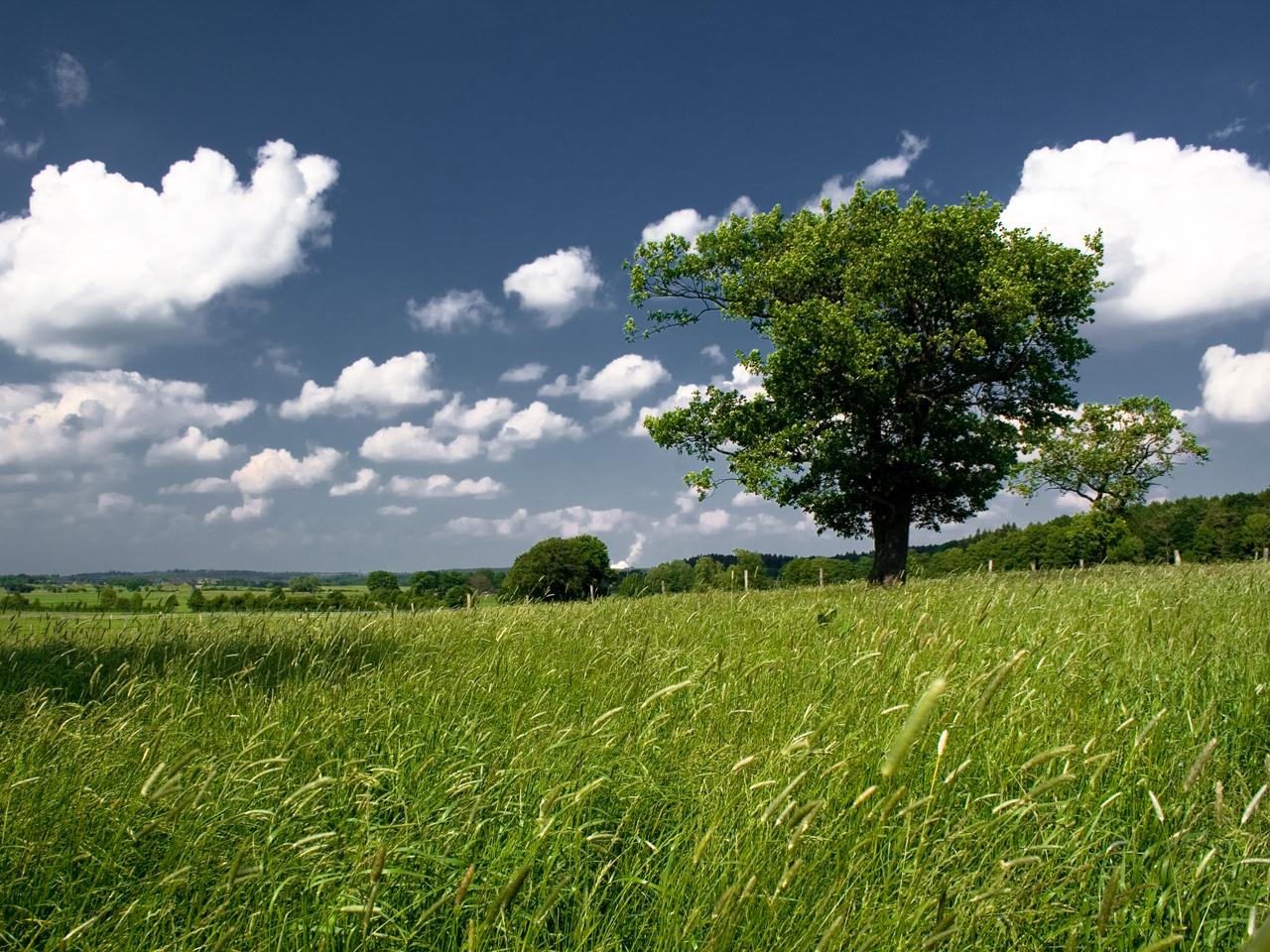 Benedetto sei tu, Signore Dio,
Creatore del cielo e della terra:
hai voluto la festa della vita
per donarla oggi a tutti noi.
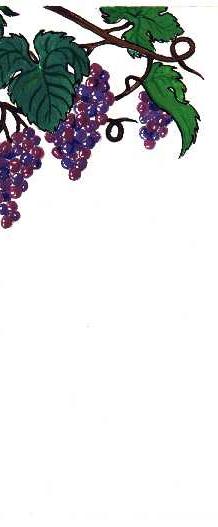 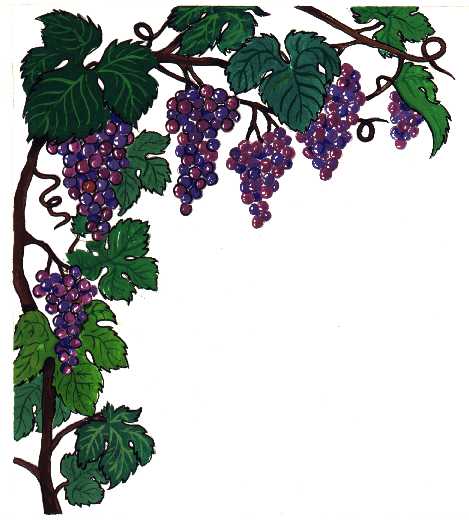 Ecco il vino, frutto della vite,
che offriamo a te da questo altare:
diverrà così nelle tue mani
il divino Sangue di Gesù.
Benedetto nei secoli il Signore.
Benedetto nei secoli il Signor.
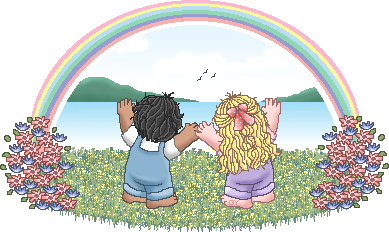 Il Signore sia con voi.
E con il tuo spirito. 

In alto i nostri cuori.
Sono rivolti al Signore. 

Rendiamo grazie al Signore nostro Dio.
È cosa buona e giusta.
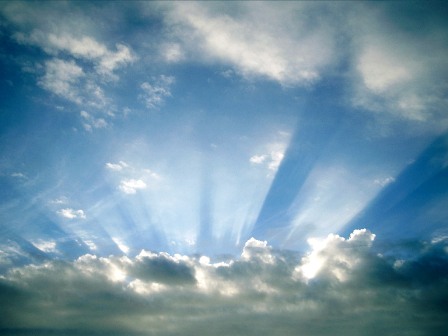 Santo, Santo, Santo il Signore Dio dell’Universo.
I cieli e la terra sono pieni della tua gloria.
Osanna! Osanna! Osanna! Osanna nell’alto dei cieli!
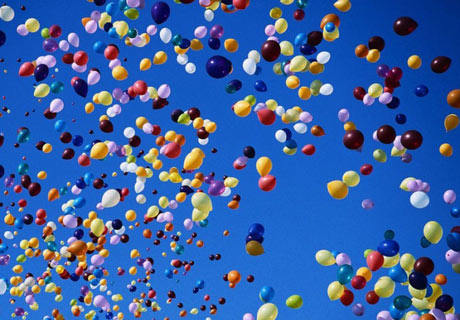 Benedetto colui che viene nel nome del Signore.
Osanna! Osanna! Osanna! Osanna nell’alto dei cieli!
Osanna! Osanna! Osanna! Osanna cantiamo a te Signore.
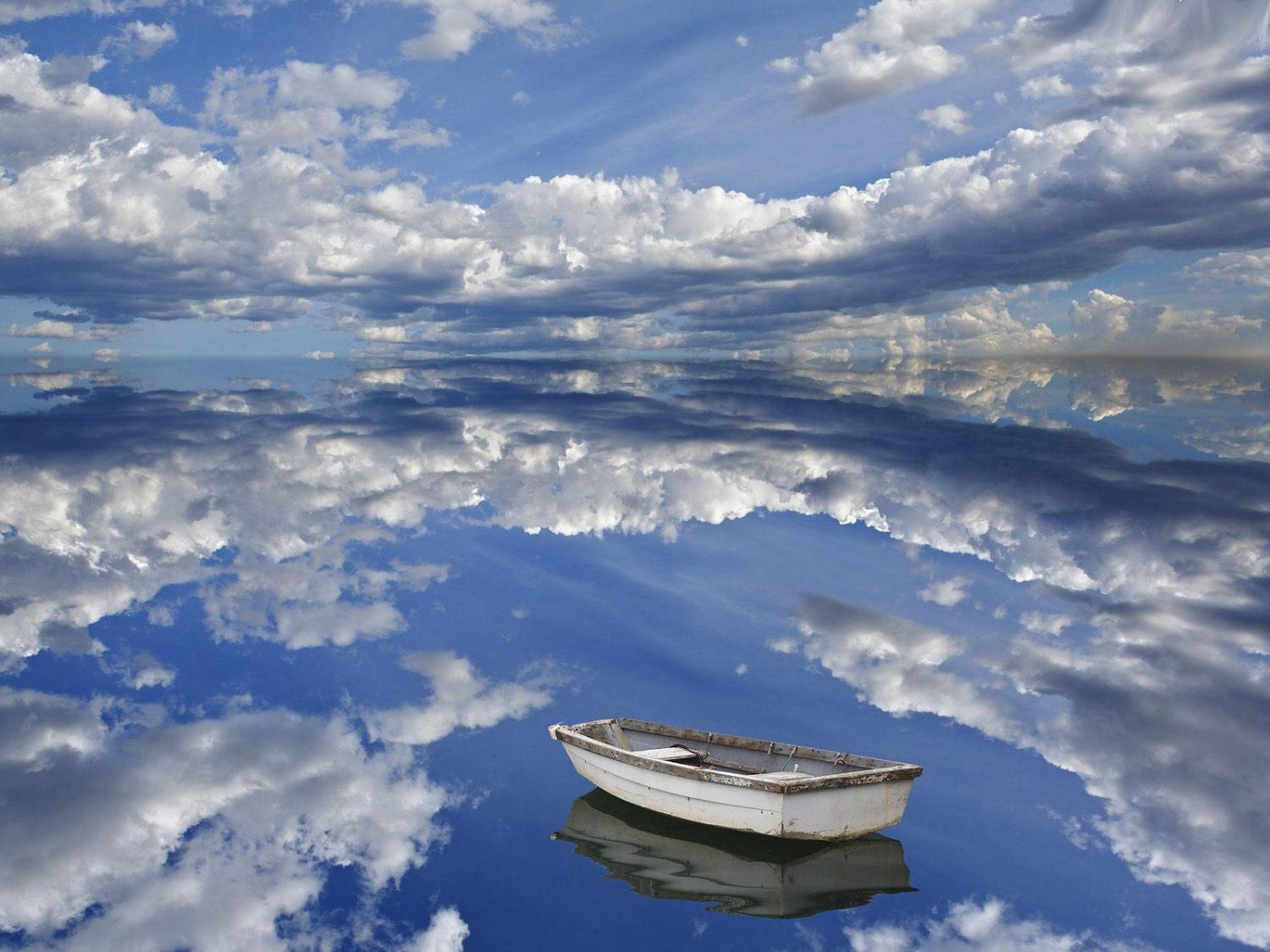 Osanna! Osanna! Osanna! Osanna nell’alto dei cieli!
Osanna! Osanna! Osanna nell’alto dei cieli!
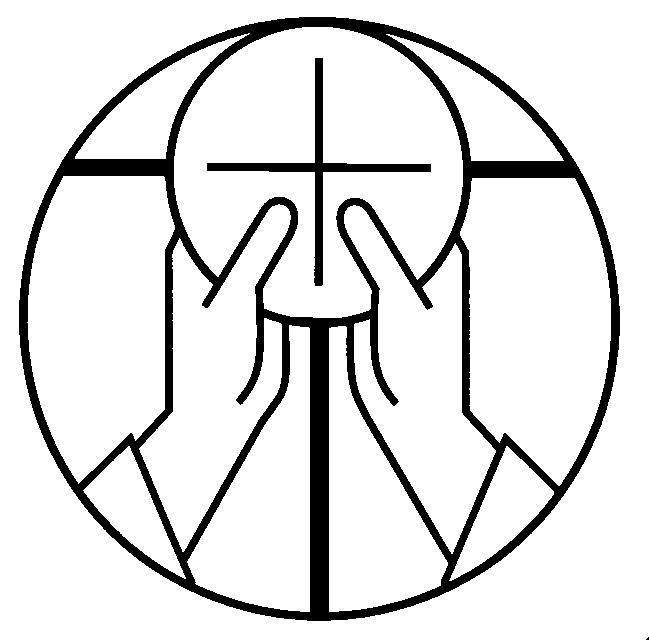 Mistero della fede.

Annunziamo la tua morte, Signore, 
proclamiamo la tua risurrezione, 
nell'attesa della tua venuta.
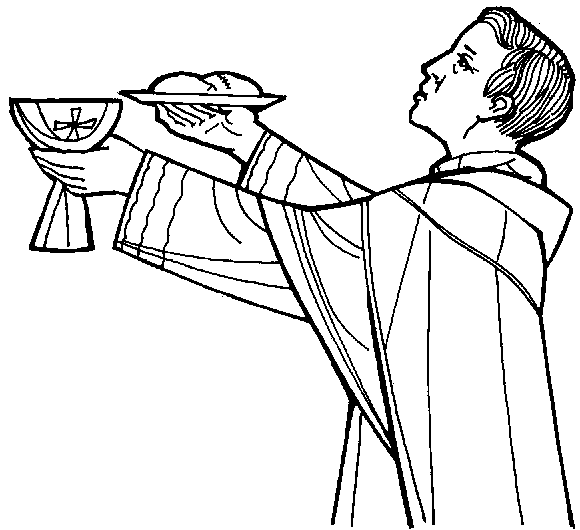 Per Cristo, 
con Cristo 
e in Cristo, 
a te, Dio Padre onnipotente, 
nell'unità dello Spirito Santo, 
ogni onore e gloria 
per tutti i secoli dei secoli.
Amen.
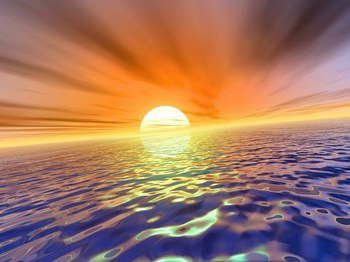 Padre nostro, che sei nei cieli, 
sia santificato il tuo nome, 
venga il tuo regno, 
sia fatta la tua volontà, 
come in cielo così in terra. 
Dacci oggi il nostro pane quotidiano, 
e rimetti a noi i nostri debiti 
come noi li rimettiamo 
ai nostri debitori, 
e non ci indurre in tentazione, 
ma liberaci dal male.
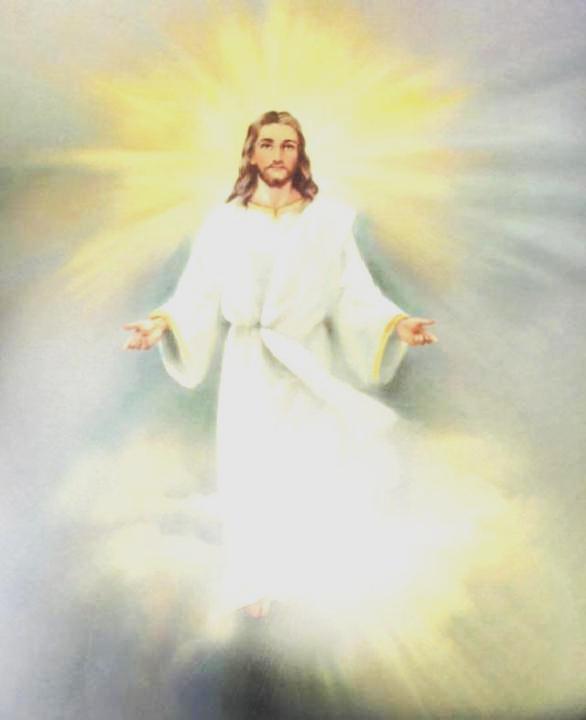 Tuo 
è il regno, 
tua 
la potenza 
e la gloria 
nei secoli.
Agnello di Dio, 
che togli i peccati del mondo, 
abbi pietà di noi.
Agnello di Dio, 
che togli i peccati del mondo, 
abbi pietà di noi.
Agnello di Dio, 
che togli i peccati del mondo, 
dona a noi la pace.
Beati gli invitati 
alla Cena del Signore. 
Ecco l’agnello di Dio, 
che toglie i peccati del mondo.

O Signore, non son degno 
di partecipare alla tua mensa:
ma di’ soltanto una parola 
e io sarò salvato.
INSIEME A TE
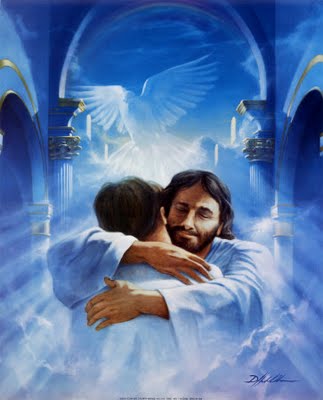 Insieme a te, uniti a te,
la nostra vita si trasformerà.
Insieme a noi, accanto a noi
ti sentiremo ogni giorno, Gesù.
Spezzando il pane hai detto ai tuoi:
“Questo è il mio corpo donato a voi”;
prendendo il calice, hai detto, Gesù:
“Ecco il mio sangue versato per voi”.
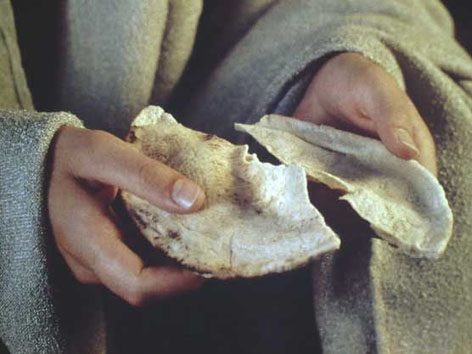 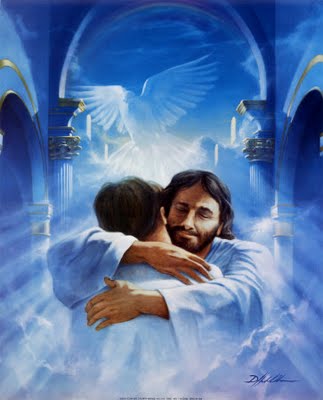 Insieme a te, uniti a te,
la nostra vita si trasformerà.
Insieme a noi, accanto a noi
ti sentiremo ogni giorno, Gesù.
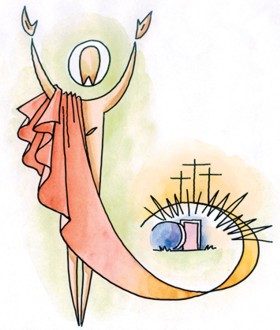 Se celebriamo la Pasqua con te diventeremo discepoli tuoi.
		Tu hai donato la vita per noi,
		perché viviamo in eterno con te.
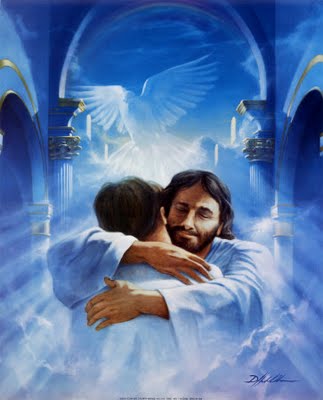 Insieme a te, uniti a te,
la nostra vita si trasformerà.
Insieme a noi, accanto a noi
ti sentiremo ogni giorno, Gesù.
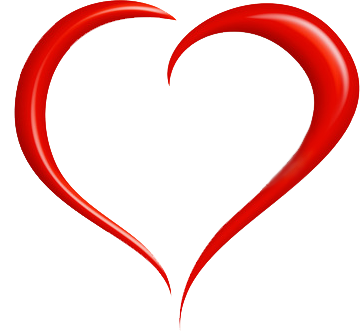 Tu hai mandato i 
	discepoli tuoi in tutto
	il mondo a parlare
	di te, a rinnovare il
	tuo gesto d’amore:



“Fate questo in memoria di me”.
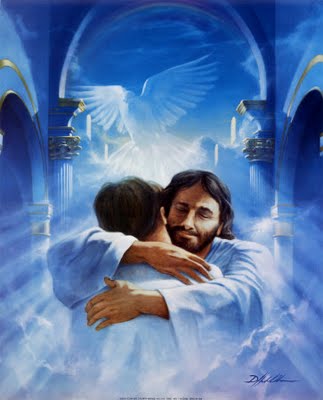 Insieme a te, uniti a te,
la nostra vita si trasformerà.
Insieme a noi, accanto a noi
ti sentiremo ogni giorno, Gesù.
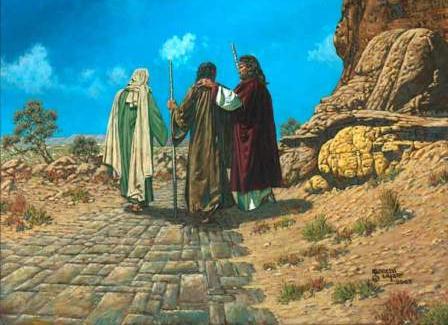 E con la forza che viene da te
cammineremo nel mondo, Signor.
Con questo Pane che hai dato a noi
riceveremo la vita di Dio
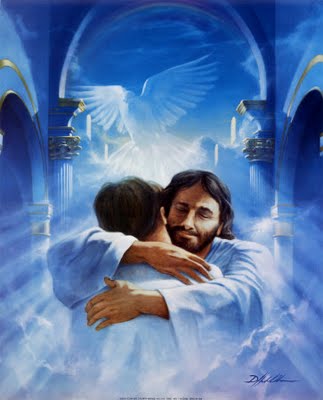 Insieme a te, uniti a te,
la nostra vita si trasformerà.
Insieme a noi, accanto a noi
ti sentiremo ogni giorno, Gesù.
Grazie Gesù della vita, grazie di mamma e papà, grazie del sole che splende e di una stella nell’oscurità.
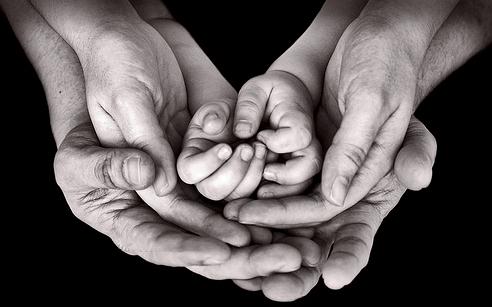 Grazie Gesù del tuo Pane che tutti fratelli ci fa, figli dell’unico Padre che ci ama dall’eternità.
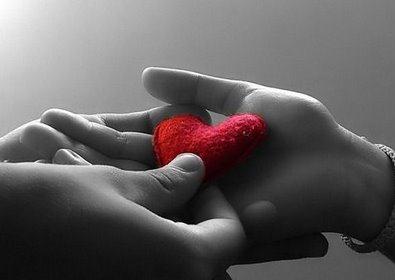 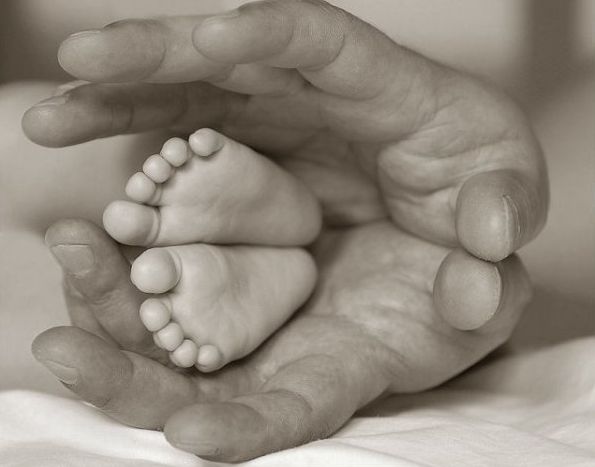 Grazie Gesù, grazie perché,
un vero amico tu sei per me.
Grazie Gesù, ora lo so
che sempre accanto ti troverò.
Grazie Gesù del perdono,
tu che la forza mi dai.
Fammi ogni giorno più buono
e il tuo amore non mi lasci mai
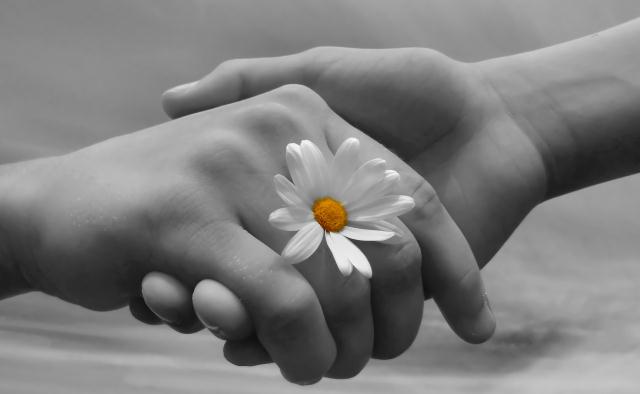 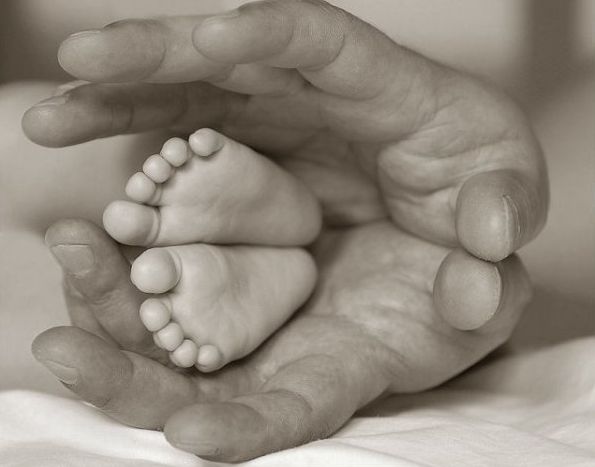 Grazie Gesù, grazie perché,
un vero amico tu sei per me.
Grazie Gesù, ora lo so
che sempre accanto ti troverò.
Dio grande e misericordioso, 
che nel Signore risorto 
riporti l'umanità alla speranza eterna,
accresci in noi 
l'efficacia del mistero pasquale 
con la forza 
di questo sacramento di salvezza. 
Per Cristo nostro Signore.	 	Amen.
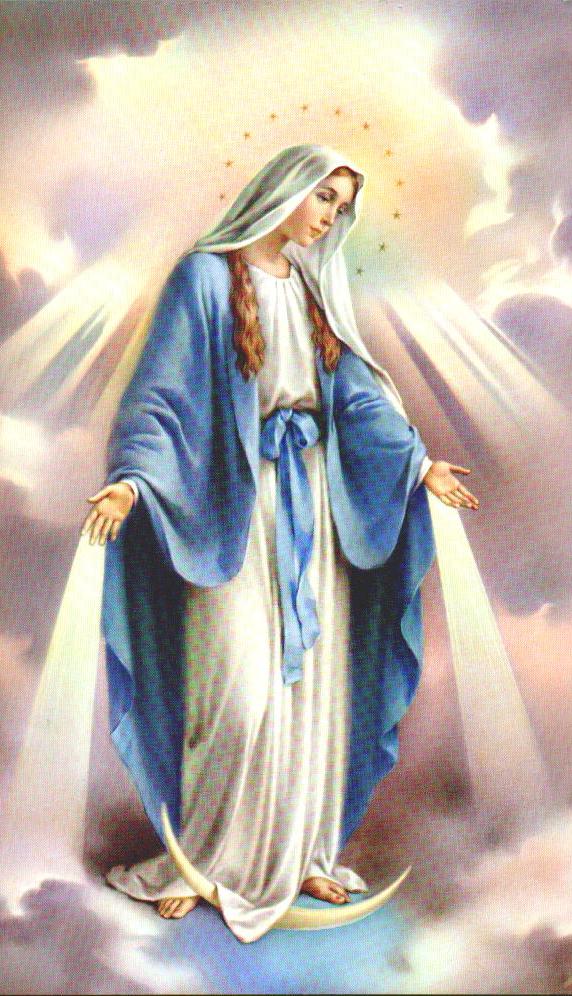 Vergine Immacolata, Madre e Regina dei bimbi, ti presentiamo questi nostri figli, il dono più grande che abbiamo ricevuto dal Signore.
Ti chiediamo di presentarli a Gesù perché, con la sua benedizione, crescano buoni in età, sapienza e grazia.
Proteggili sotto il tuo materno manto e liberali da tutti i pericoli dell'anima e del corpo.
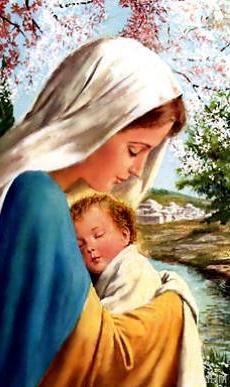 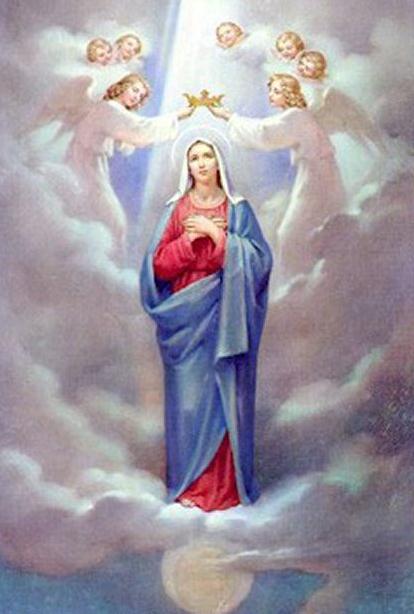 Aiutaci, Vergine Immacolata, a far sì che nelle nostre famiglie, essi trovino un clima di bontà, in modo che siano sempre edificati dal nostro buon esempio,
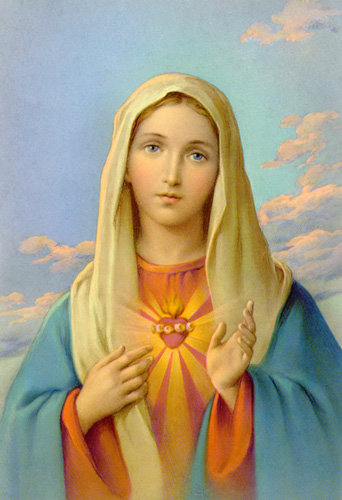 Fa' che regni nel cuore di ciascuno di noi la vera pace, quella pace che fiorisce dall'amore verso Dio, tra noi e verso i nostri fratelli. Amen.
Maria, regina della famiglia,
prega per noi
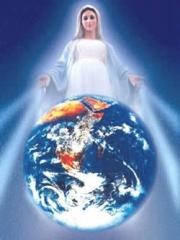 Sei la madre del mondo, sei la madre di tutti;
dolce e santa Maria, ci affidiamo a te.
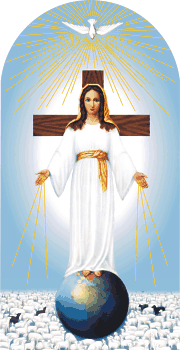 Dalla croce il tuo figlio ti ha donata a noi:
tu sei la madre del mondo dolce Maria
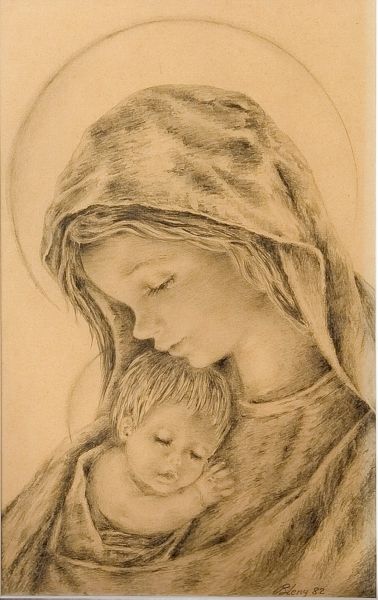 Sei la madre dei grandi, sei la madre dei piccoli;
dolce e santa Maria, ci affidiamo a te.
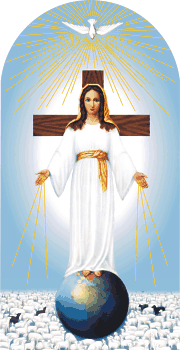 Dalla croce il tuo figlio ti ha donata a noi:
tu sei la madre del mondo dolce Maria
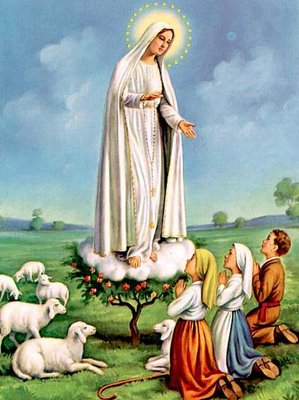 Sei la madre dei giovani, sei la madre dei deboli:
dolce e santa Maria, ci affidiamo a te.
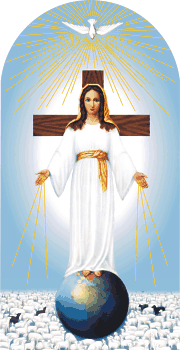 Dalla croce il tuo figlio ti ha donata a noi:
tu sei la madre del mondo dolce Maria
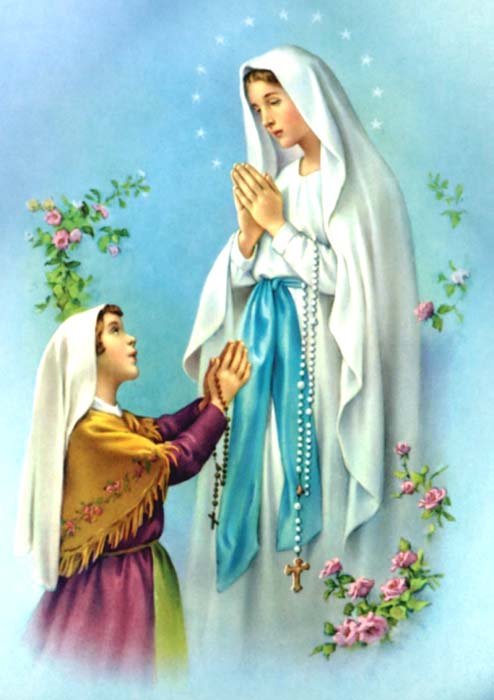 Sei la madre degli umili, sei la madre dei poveri:
dolce e santa Maria, ci affidiamo a te.
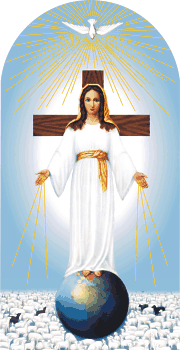 Dalla croce il tuo figlio ti ha donata a noi:
tu sei la madre del mondo dolce Maria
Il Signore sia con voi.
E con il tuo spirito. 

Vi benedica Dio onnipotente 
Padre e Figlio e Spirito Santo.		
Amen. 

Nel nome del Signore: andate in pace.
Rendiamo grazie a Dio.
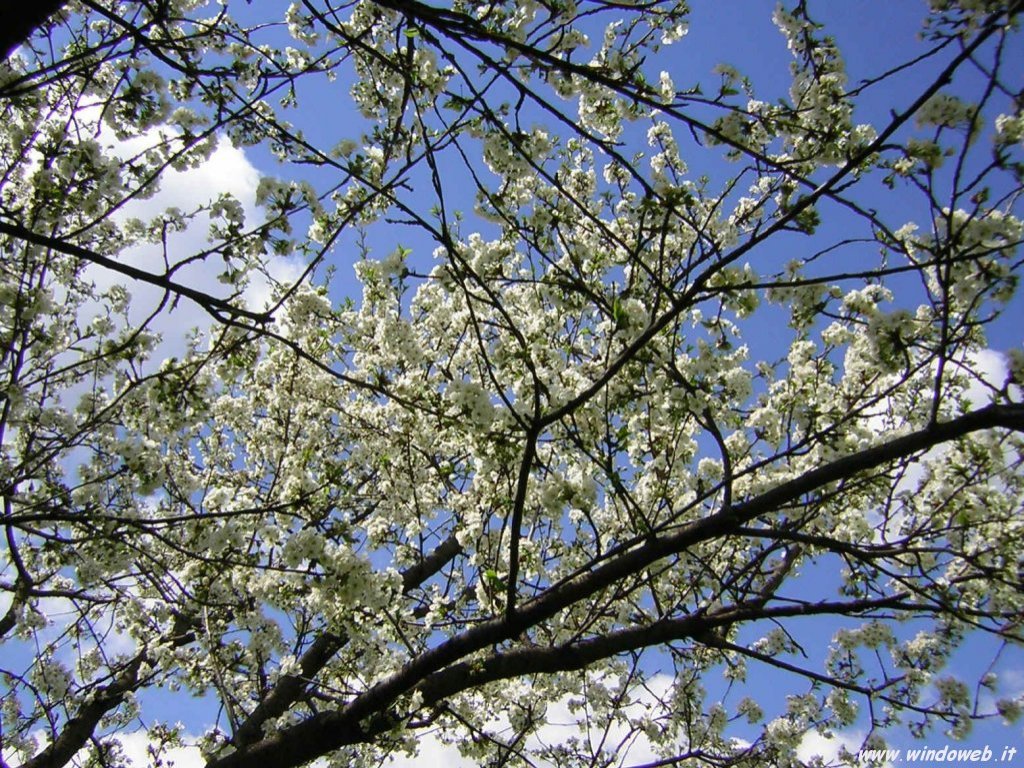 Ciao a tutti!
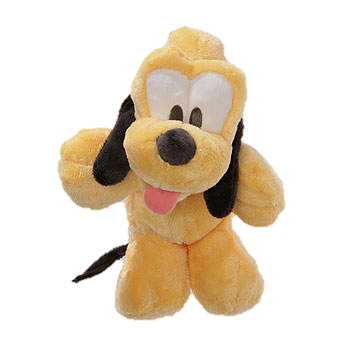 BALDINI  VALENTINA
BATTAGLINI  GAIA
BOESSO  GRETA
BONINI  EVA
BUONAMICI  FEDERICO
DISPERATI	RENZO
GIAMMATTEI  LEONARDO
INCERPI  FILIPPO
LENZI  TOMMASO
MAGGIOLINI   TOMMASO
MARIANI  ALICE
MAZZONI  LETIZIA
NATALI  CARLOTTA
ROSI	GIADA
VERONI  FABIO
VERONI  MICHELA
VICINI  CRISTINA
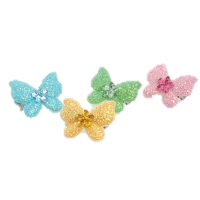 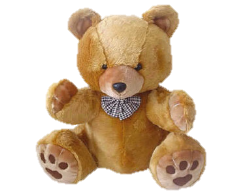 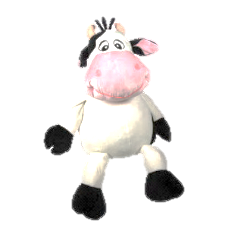 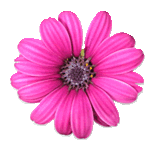 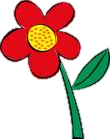 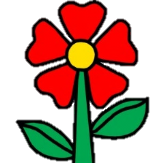